Название идеи
Команда проекта:
1.
2.
3.
4.
5.
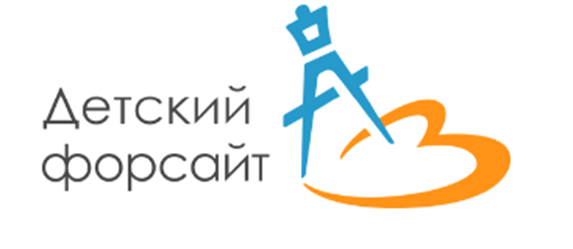 Проблема (на решение которой направлен проект)
Целевая аудитория (группа людей, для которых проблема является актуальной)
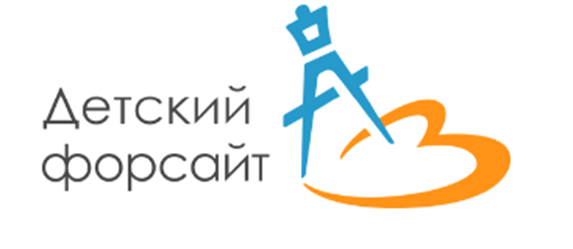 Предложения по решению проблемы
1.
2.
3.

Или «было-станет»
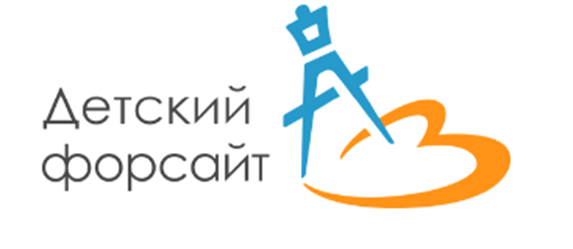 Необходимые ресурсы и партнёры